The Importance of Bar Models
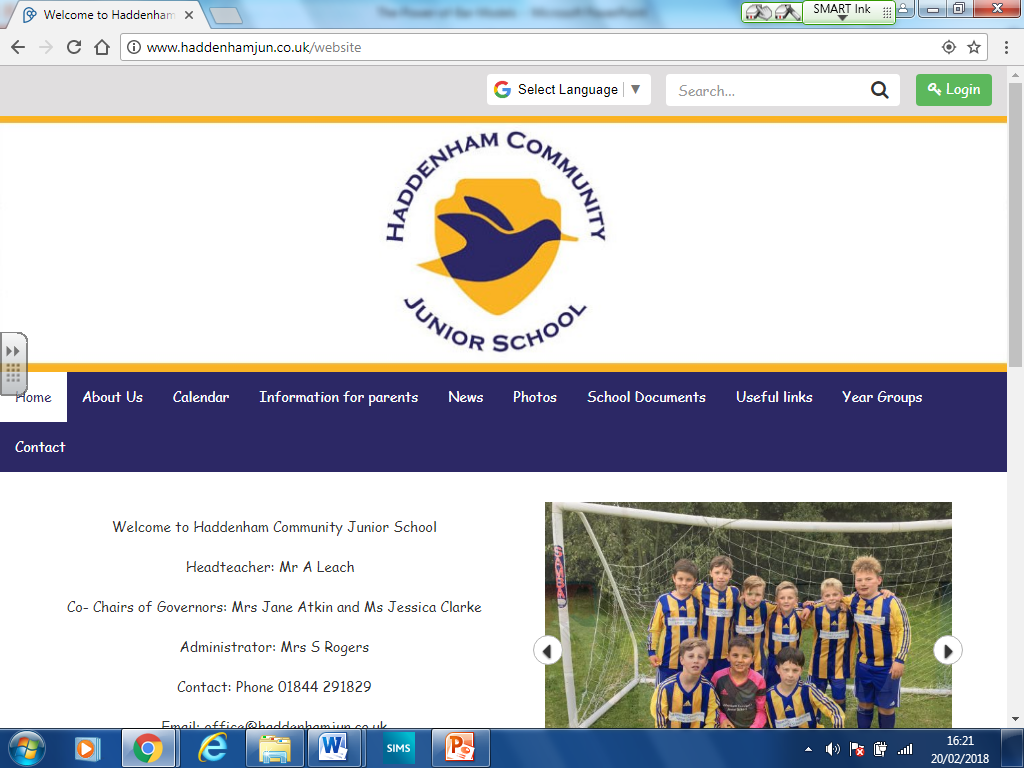 Session Contents
What are ‘bar models’?
How can bar models be used in different year groups?
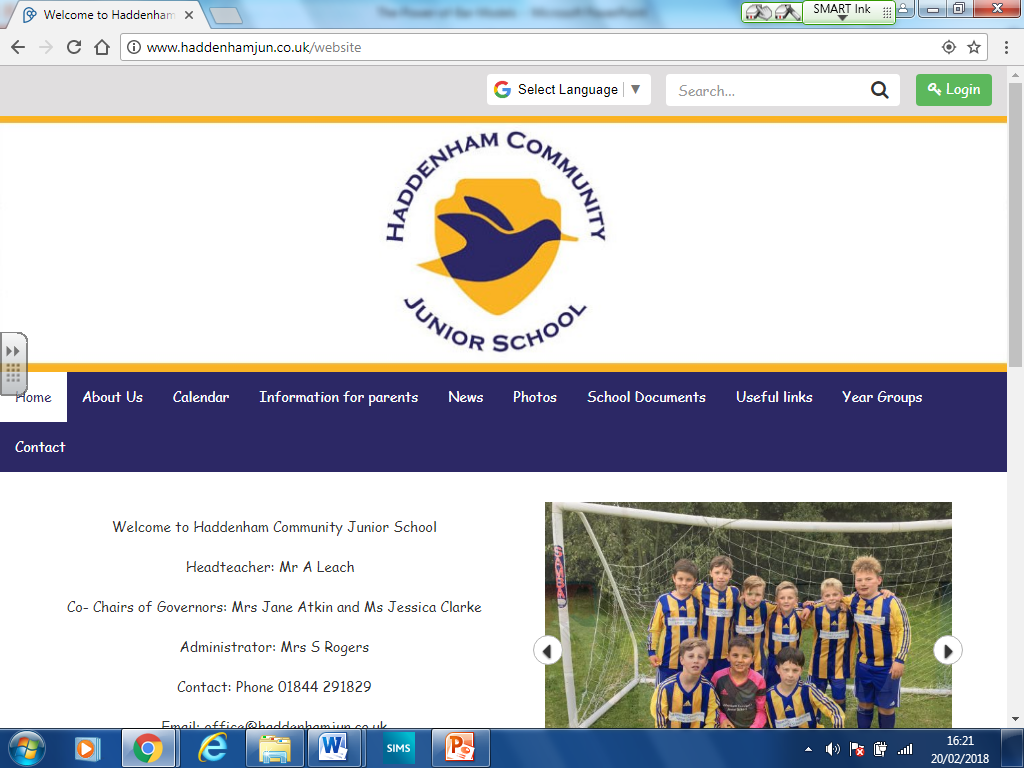 What Are Bar Models?
Whole
16
10
6
Part
10
16
6
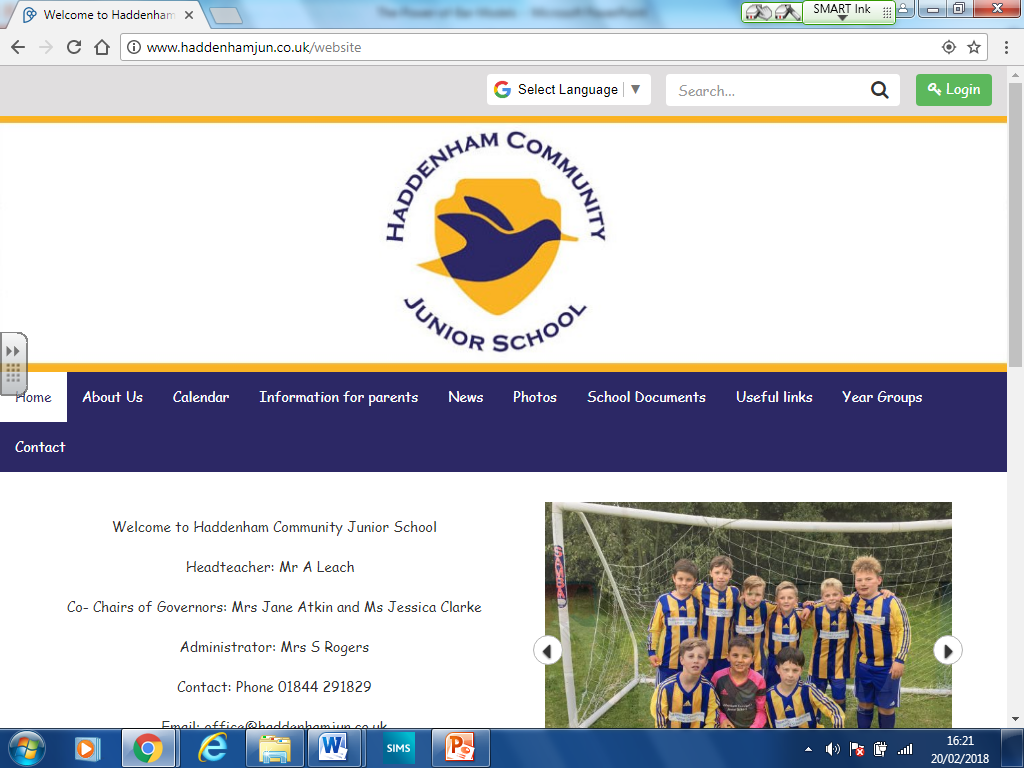 A Consistent Picture
4 + 11 = ?
15 - 4 = ?
15
?
4
4
11
?
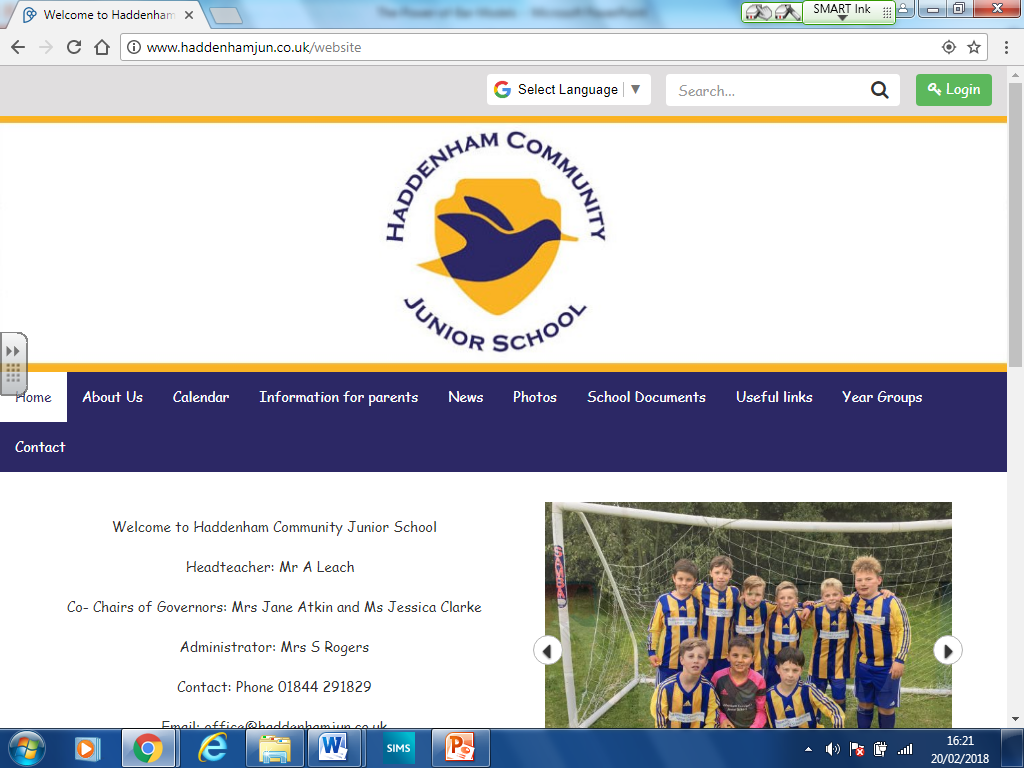 Bar modelling in Year 3
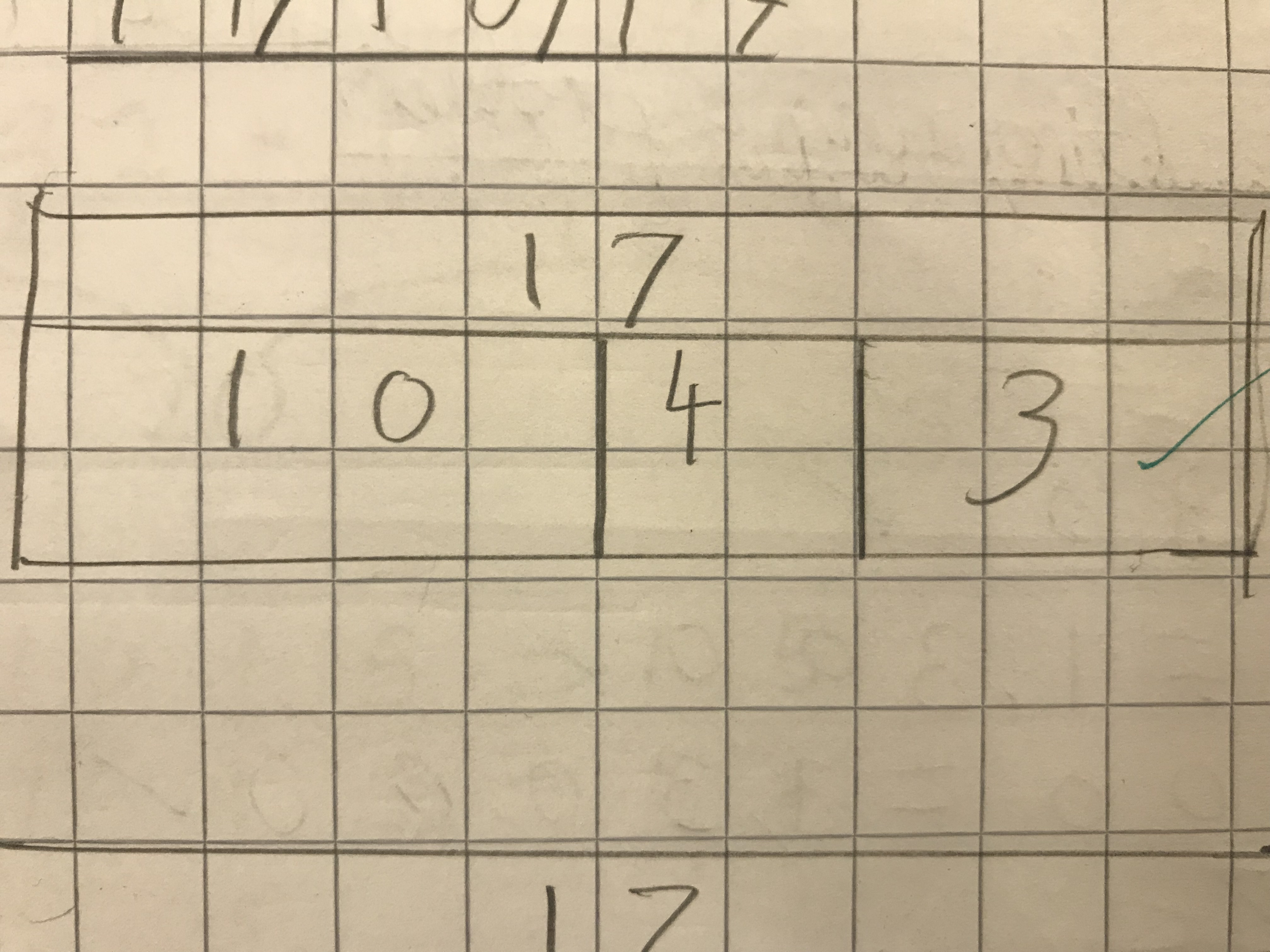 Used for addition. 
This can be extended to larger numbers, for example, having a block of hundreds
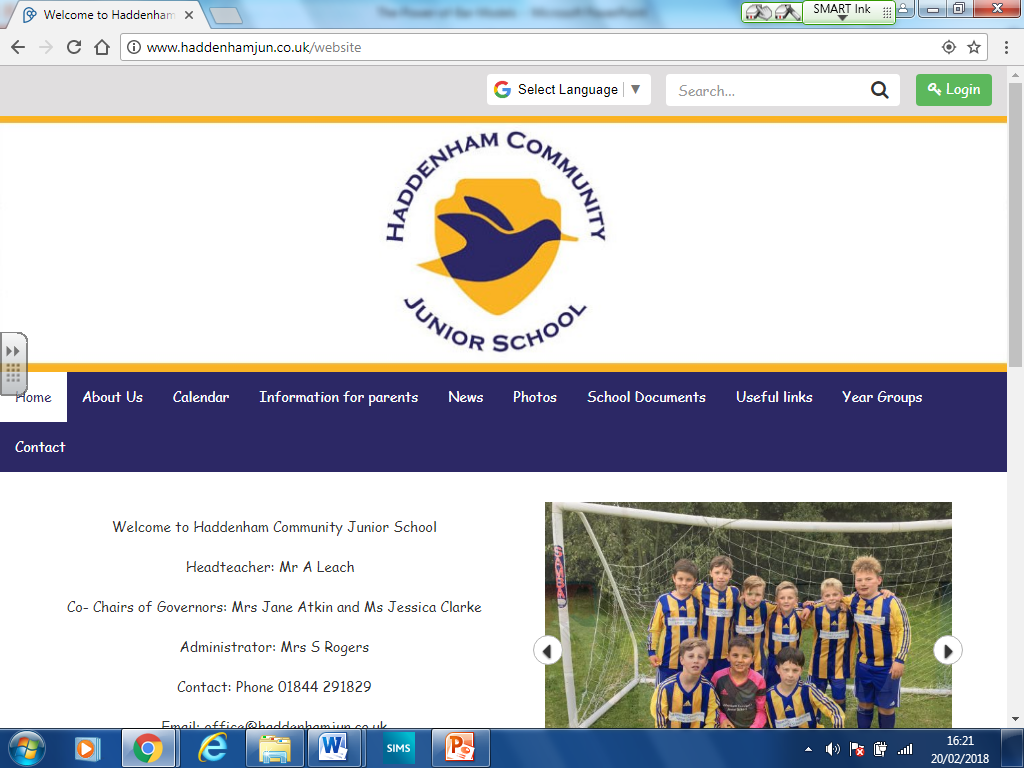 A Consistent Picture
5 x 4 = ?
20 ÷ 5 = ?
?
20
4
?
4
?
4
?
4
?
4
?
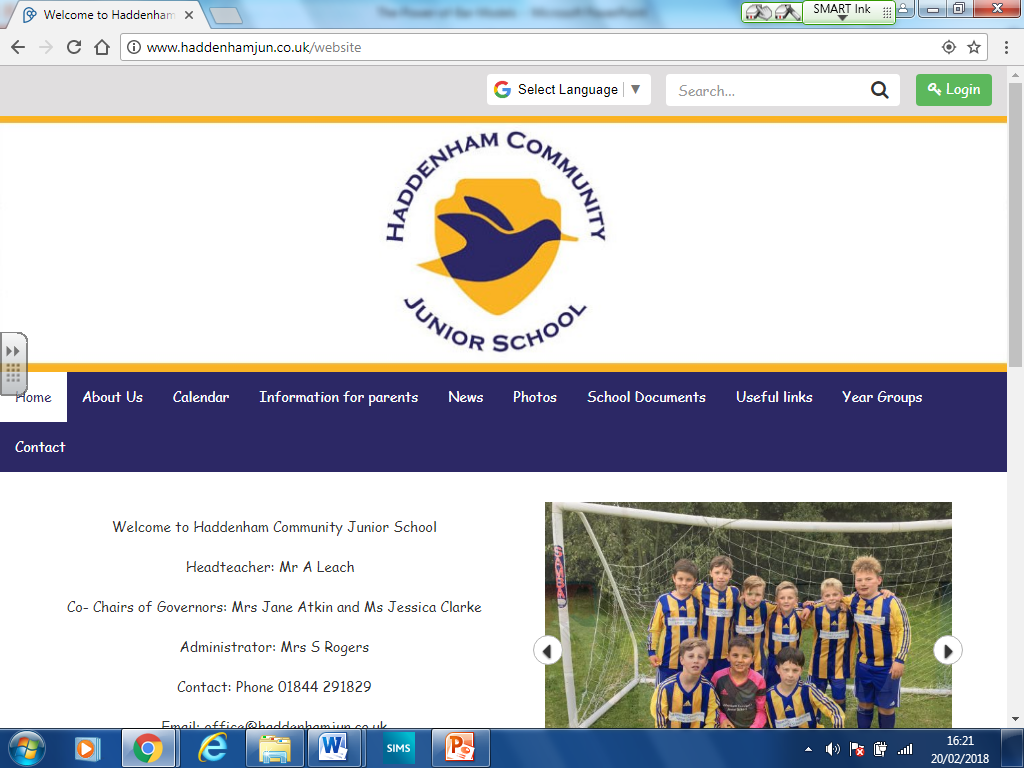 A Consistent Picture
Share 20 in the ratio 2:3
20
20
2 of 20 = ?
5
?
?
?
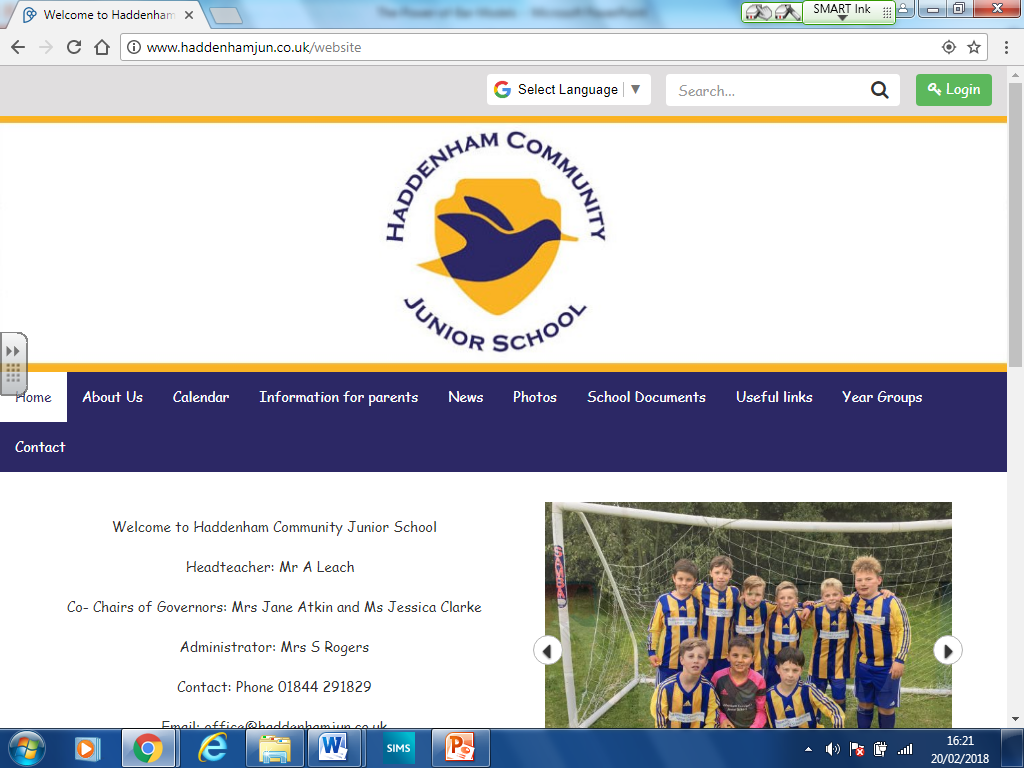 Upper KS2 Bar Modelling
Example of work completed in Year 5
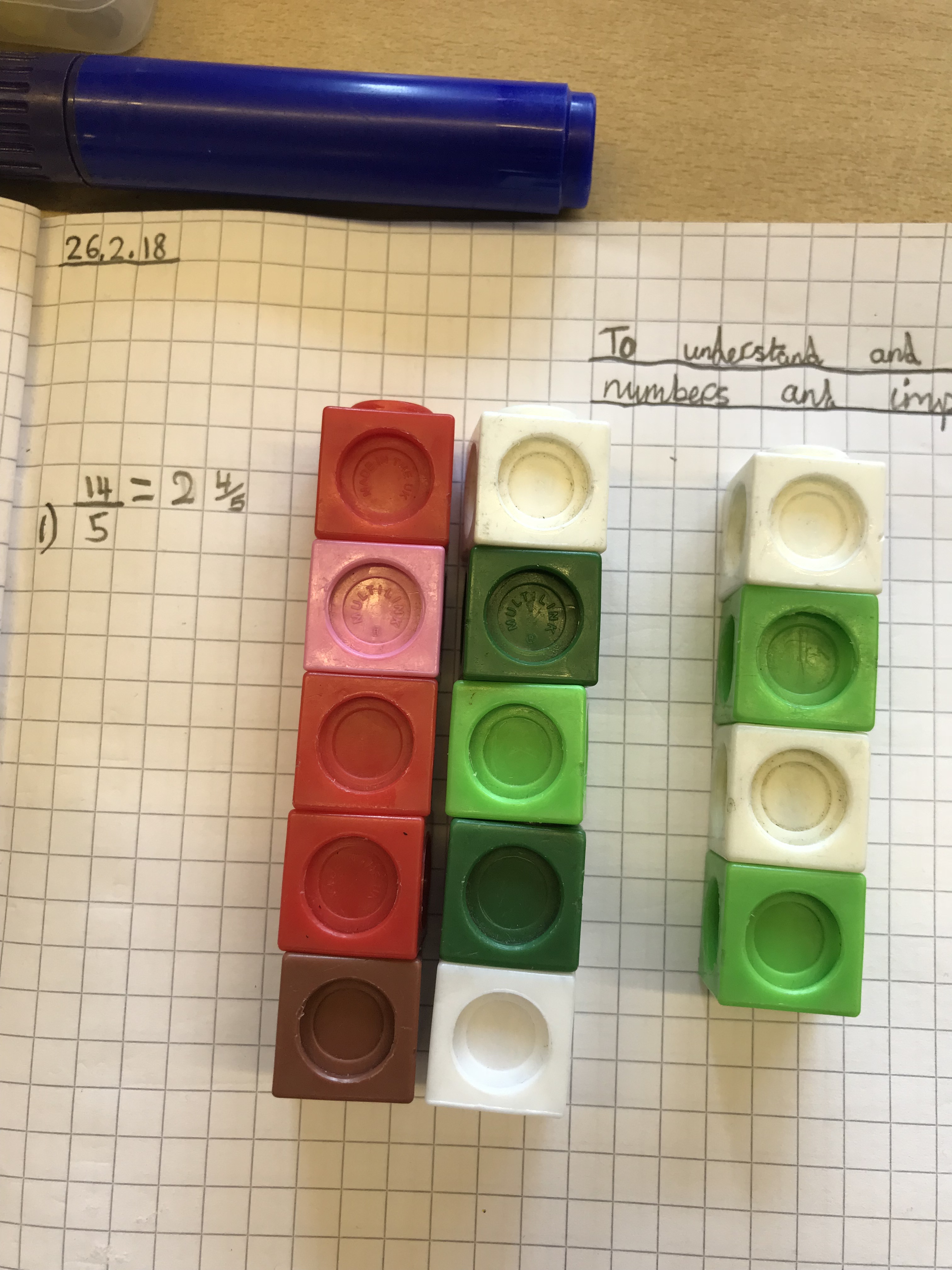 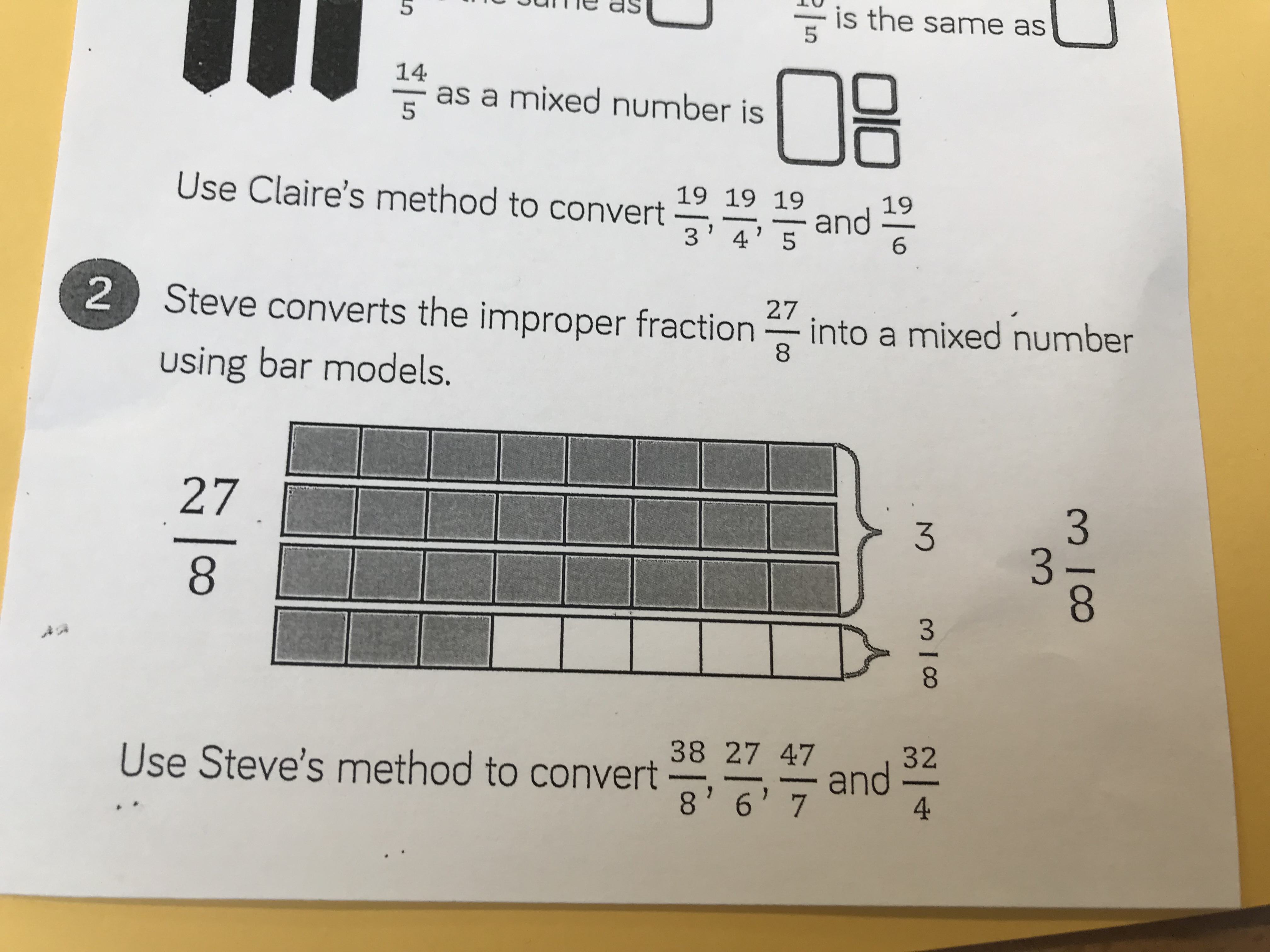 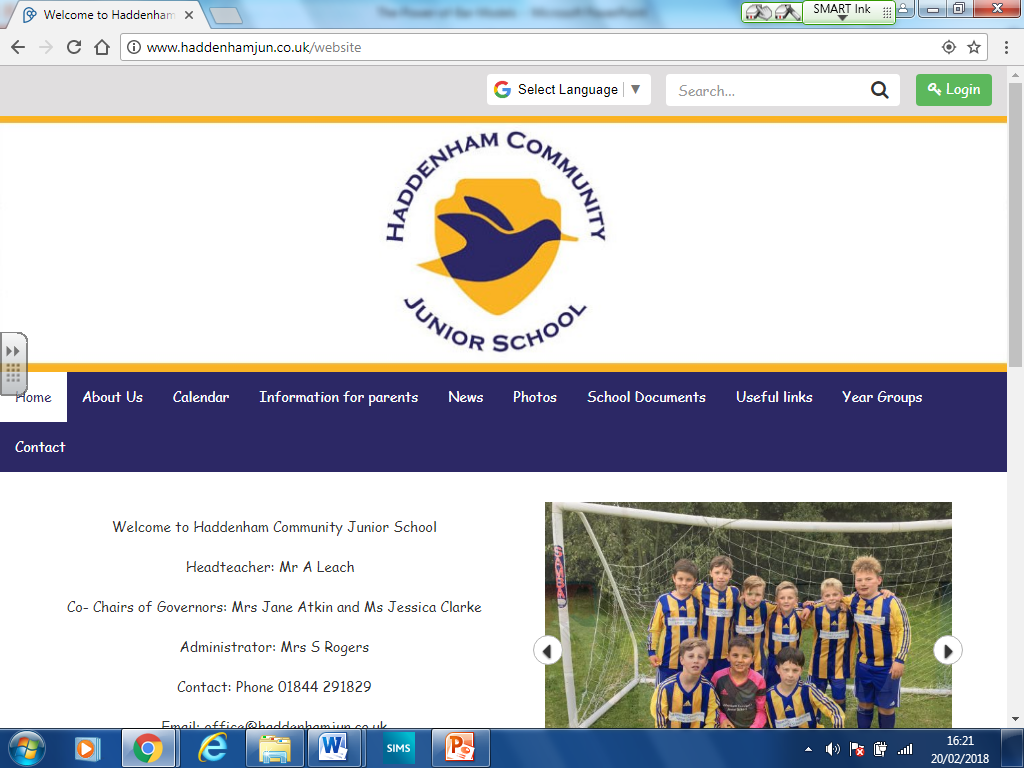 Fractions Bar Modelling
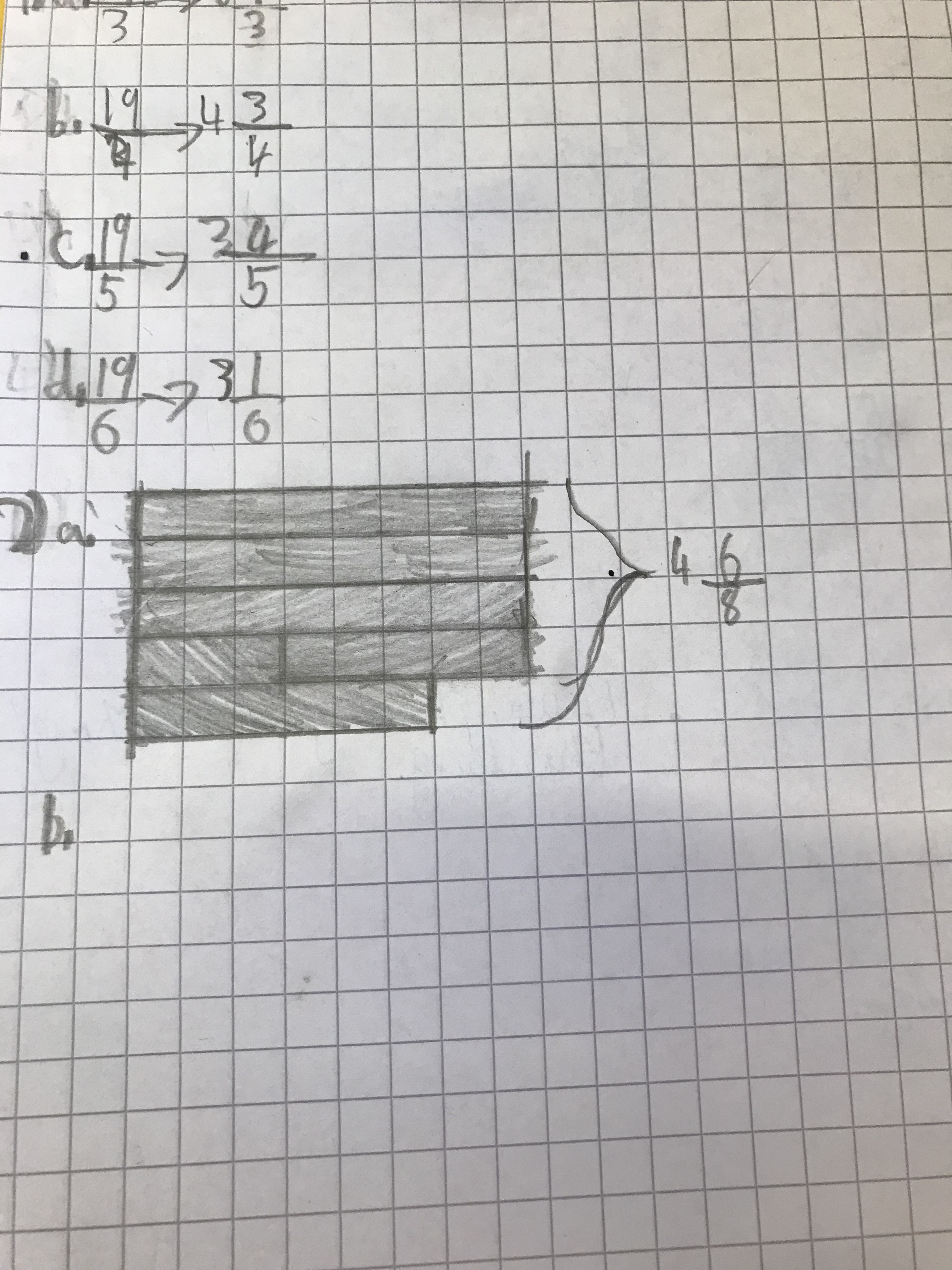 Solved using cubes (concrete)
Solved visually (pictorially)
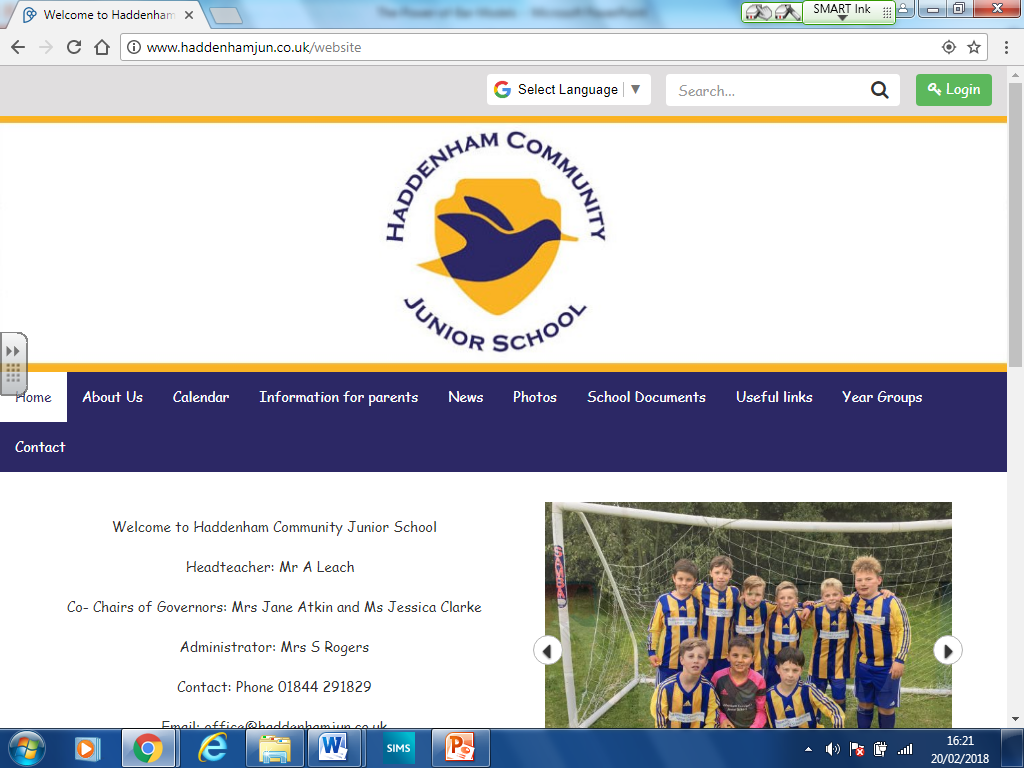 Bar Modelling to show equivalent fractions
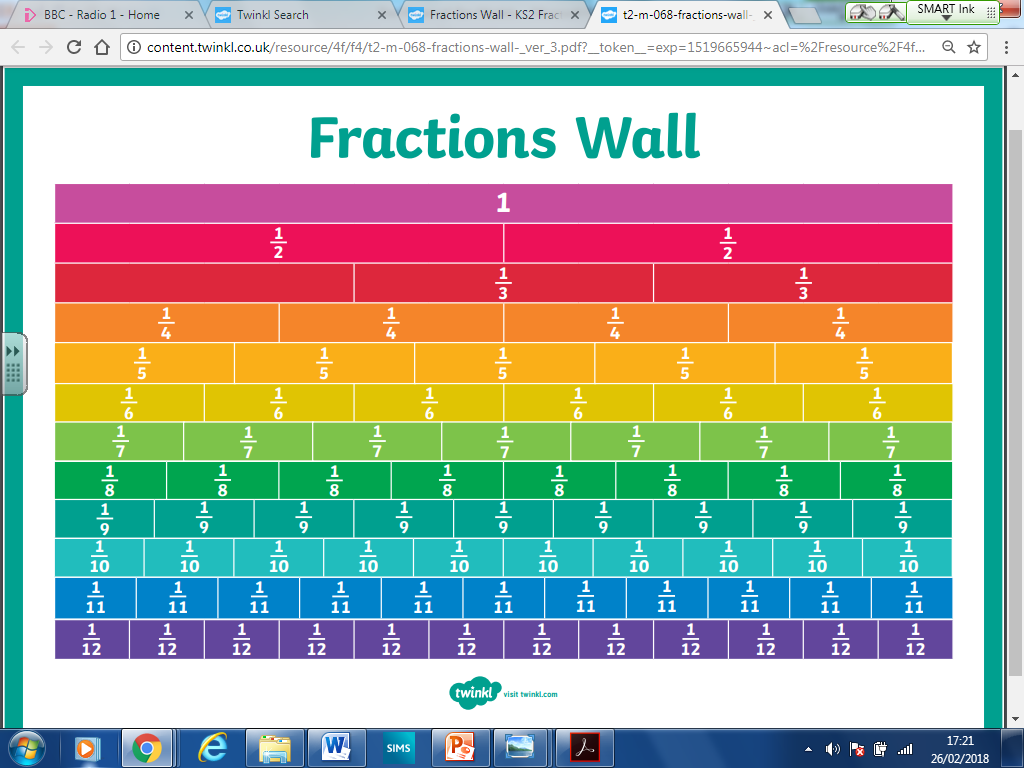 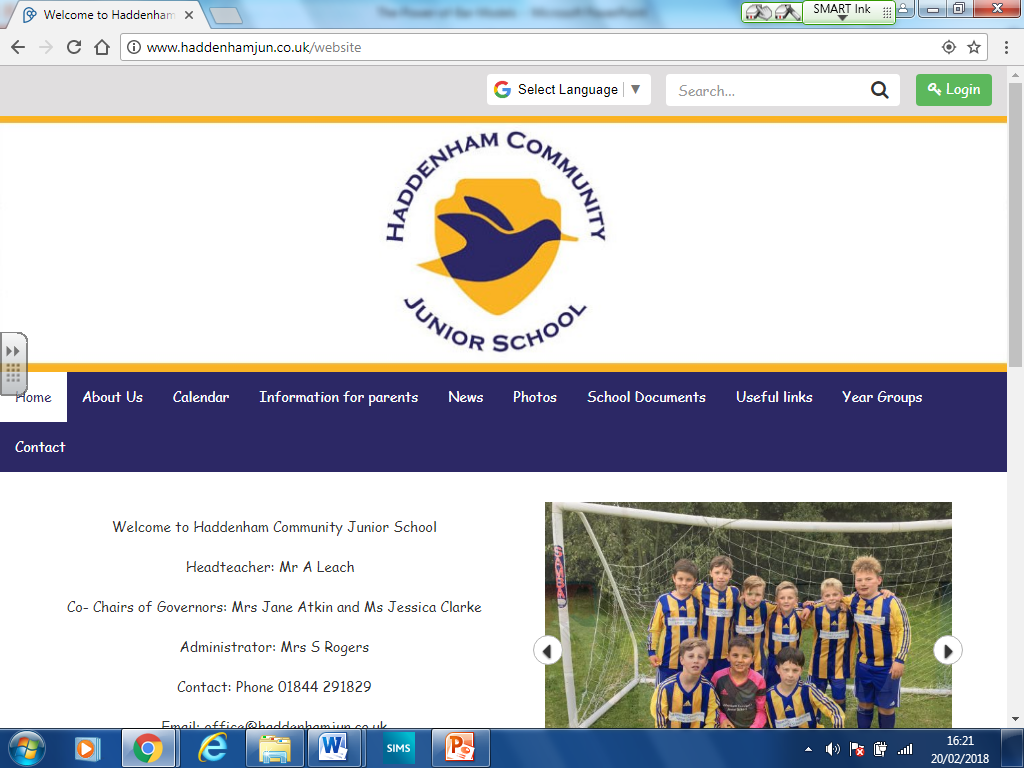 KS2 Bar Modelling
Calculations
300g
60
300 ÷ 5 =
60
60
60
60
60
3 x 60 = 180
Eats
Put back
?
180
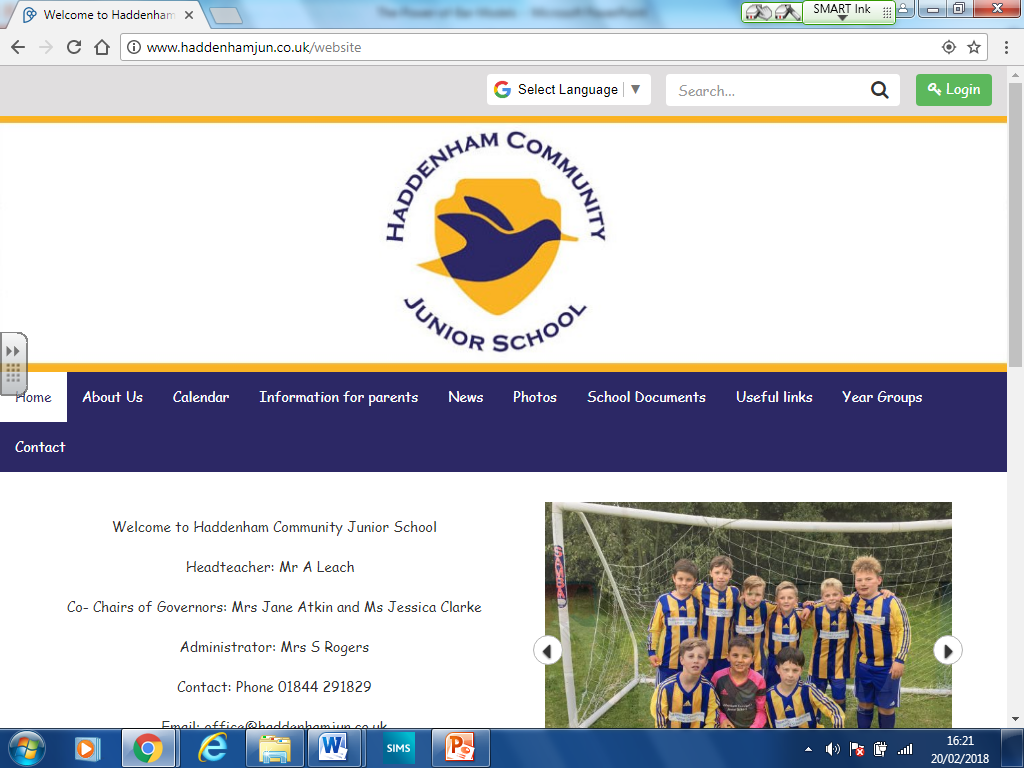 Algebra Bar Modelling
3a + 4 = a + 8
Model
Calculations
=
a + 8
3a
+ 4
a
a
a
4
-a
-a
2a + 4  =       8
-4                          -4
8
a
4
2a        =       4
÷2                          ÷2
a        =       2
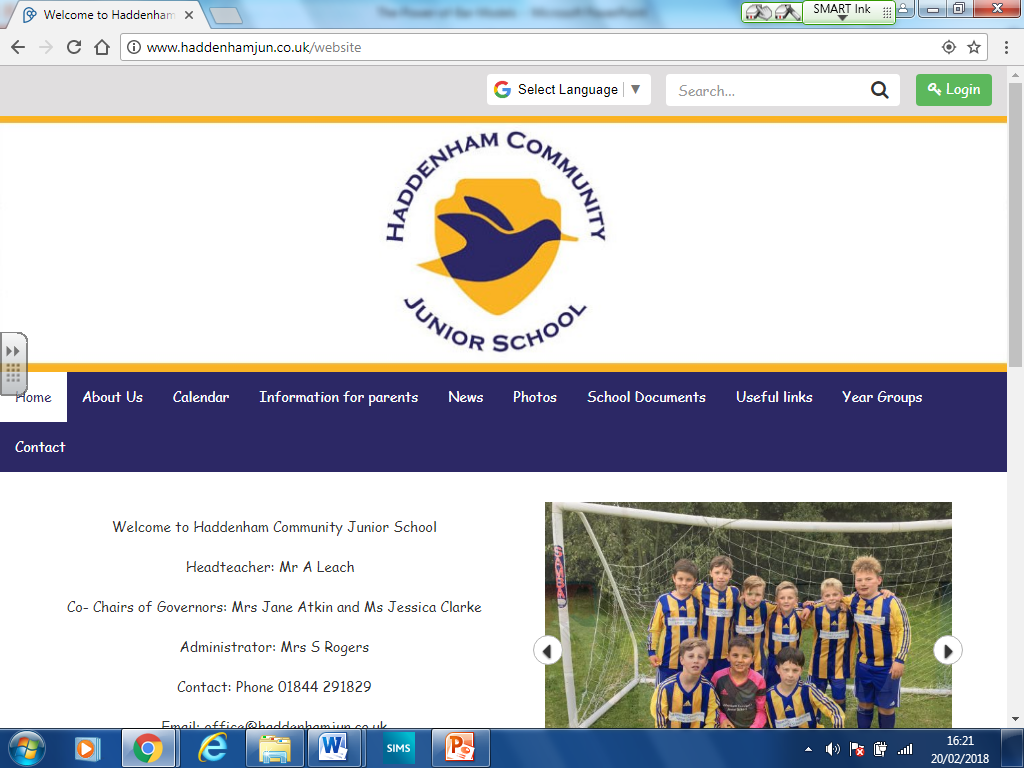 Algebra Bar Modelling- Year 6
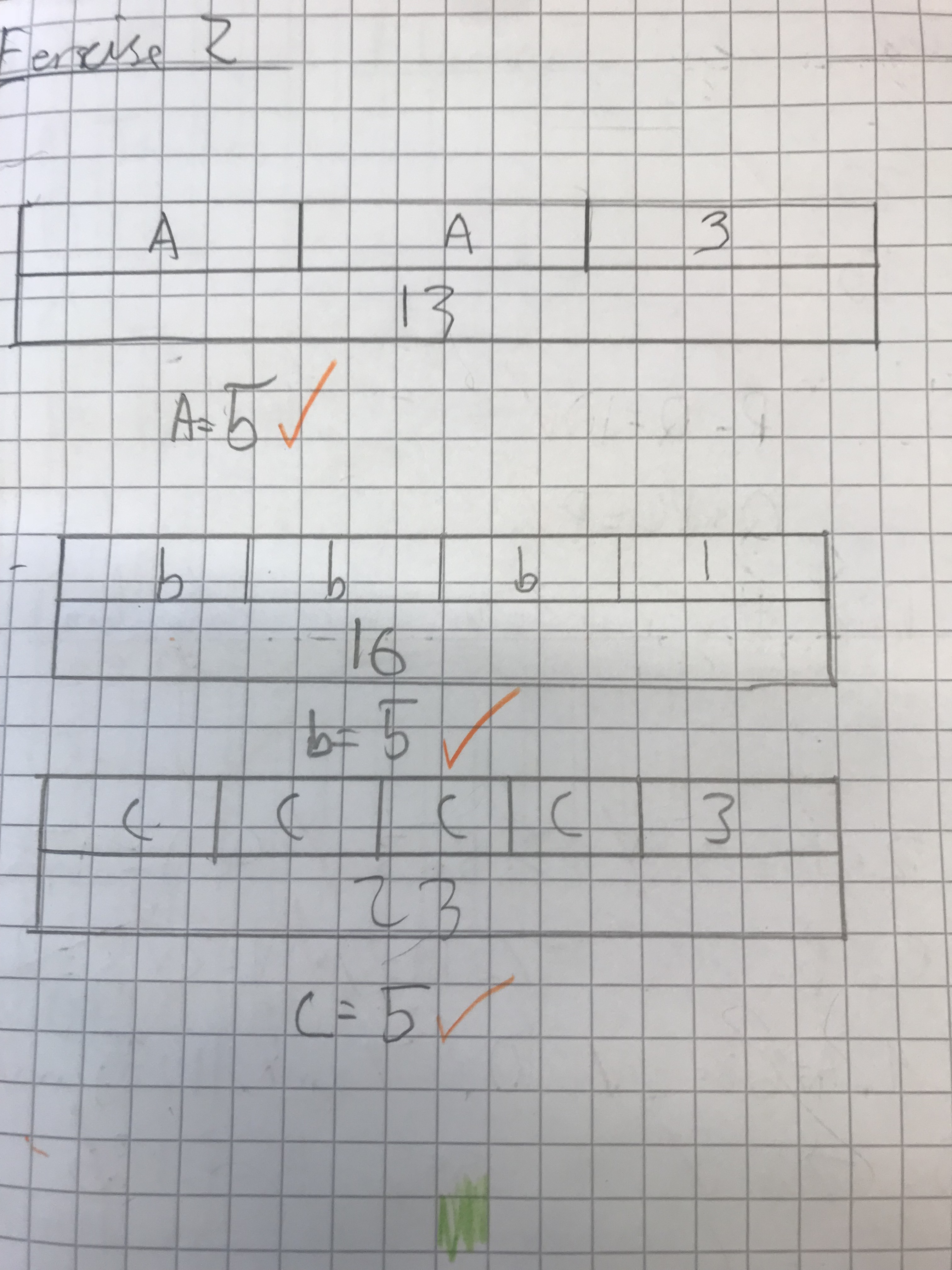 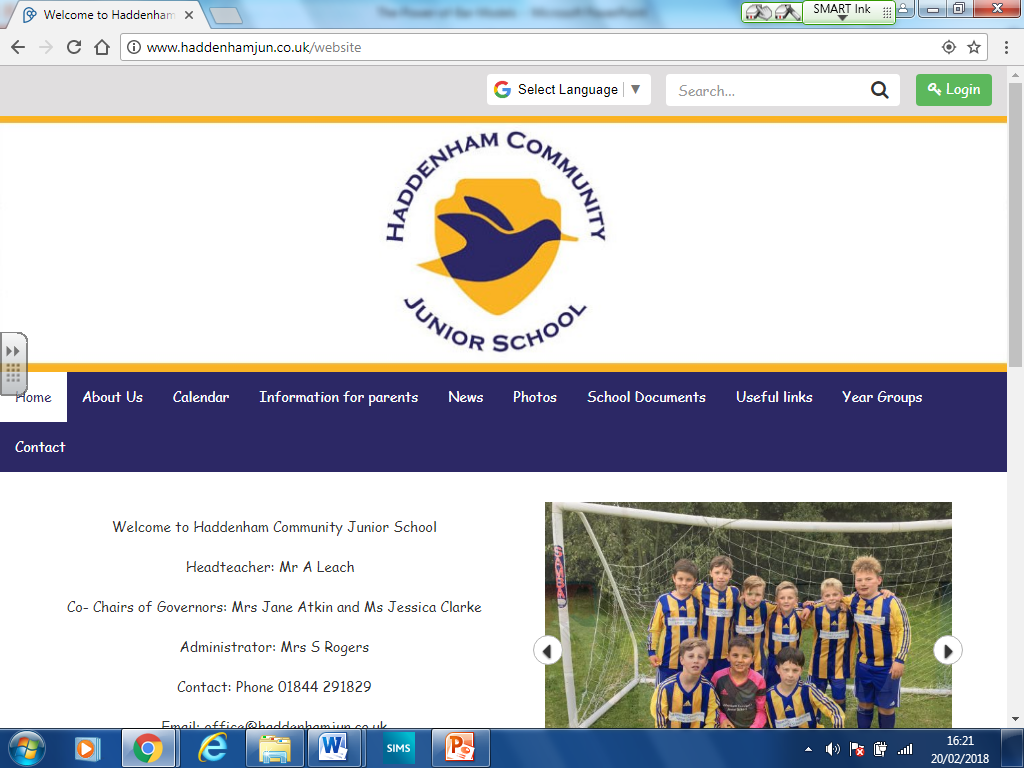 Solve   2a + 3  =  a + 7
2a + 3 = a + 7
a
a
3
-a
-a
a + 3 =  7
-3
-3
a
7
4
a = 4
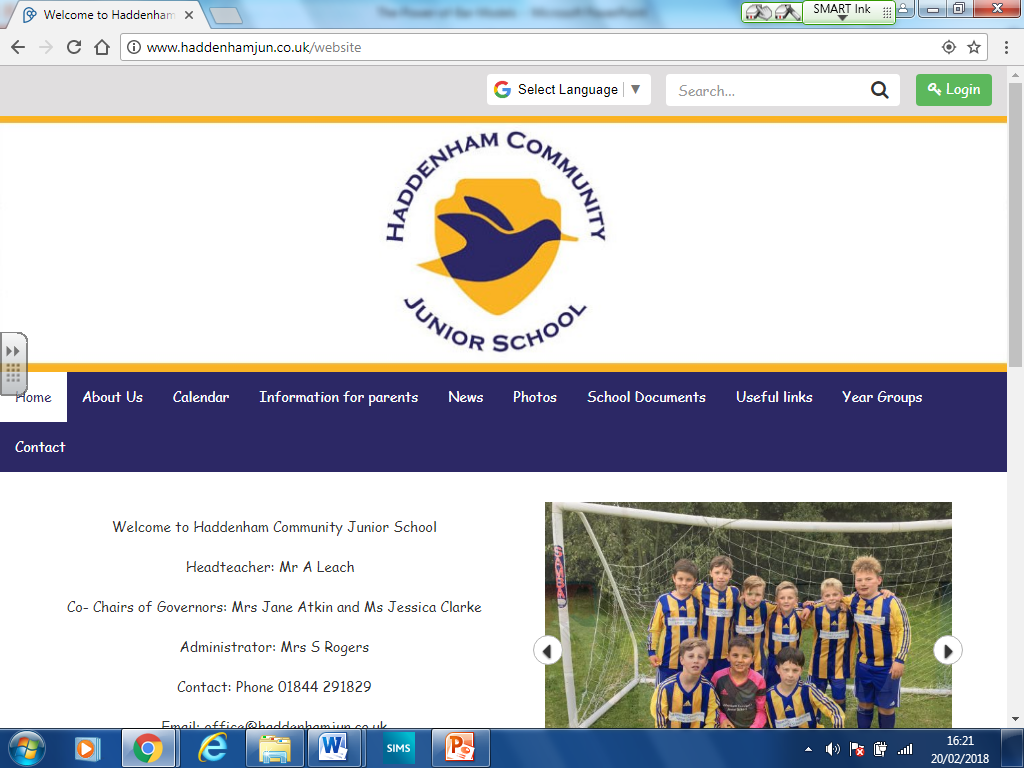 When is Bar Modelling useful?
Visual addition and subtraction
Partitioning numbers
Lots of/groups of when multiplying and dividing
Finding ‘parts’ of a whole number
Finding fractions of amounts
Visual representations of algebra
Ratio and proportion